inst.eecs.berkeley.edu/~cs61c CS61C : Machine Structures Lecture 5 – Introduction to MIPSAssembly language : Arithmetic 2013-02-01
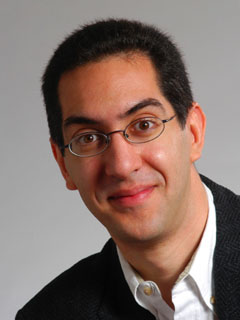 Lecturer SOE Dan Garcia
		www.cs.berkeley.edu/~ddgarcia
China MIPS HPC!  China will make a
high-performance supercomputer, the new Dawning 6000 Super, out of MIPS proc! Quadrillion ops/sec!
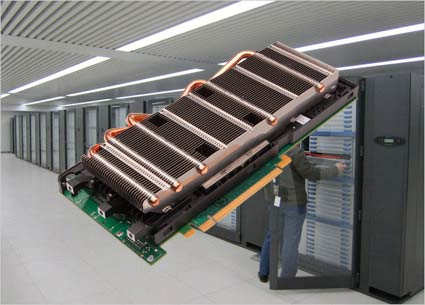 en.wikipedia.org/wiki/MIPS_architecture#MIPS-based_supercomputers/
[Speaker Notes: Greet class]
Review
Pointers and arrays are virtually same
C knows how to increment pointers
C is an efficient language, with little protection
Array bounds not checked
Variables not automatically initialized
Use handles to change pointers
Dynamically allocated heap memory must be manually deallocated in C.
Use malloc() and free() to allocate and deallocate memory from heap.
(Beware) The cost of efficiency is more overhead for the programmer.
“C gives you a lot of extra rope but be careful not to hang yourself with it!”
Assembly Language
Basic job of a CPU: execute lots of instructions.
Instructions are the primitive operations that the CPU may execute.
Different CPUs implement different sets of instructions.  The set of instructions a particular CPU implements is an Instruction Set Architecture (ISA).
Examples: Intel 80x86 (Pentium 4), IBM/Motorola PowerPC (old Macintosh), MIPS, Intel IA64, ...
Book: Programming From the Ground Up
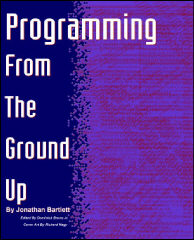 “A new book was just released which isbased on a new concept - teachingcomputer science through assemblylanguage (Linux x86 assembly language, to be exact). This book teaches how themachine itself operates, rather than justthe language. I've found that the keydifference between mediocre and excellent programmers is whether or not they know assembly language. Those that do tend to understand computers themselves at a much deeper level.  Although [almost!] unheard of today, this concept isn't really all that new -- there used to not be much choice in years past. Apple computers came with only BASIC and assembly language, and there were books available on assembly language for kids.  This is why the old-timers are often viewed as 'wizards': they had to know assembly language programming.”     -- slashdot.org comment, 2004-02-05
Instruction Set Architectures
Early trend was to add more and more instructions to new CPUs to do elaborate operations
VAX architecture had an instruction to multiply polynomials!
RISC philosophy (Cocke IBM, Patterson, Hennessy, 1980s) – Reduced Instruction Set Computing
Keep the instruction set small and simple, makes it easier to build fast hardware.
Let software do complicated operations by composing simpler ones.
MIPS Architecture
MIPS – semiconductor company that built one of the first commercial RISC architectures
We will study the MIPS architecture in some detail in this class (also used in upper division courses CS 152, 162, 164)
Why MIPS instead of Intel 80x86?
MIPS is simple, elegant.  Don’t want to get bogged down in gritty details.
MIPS widely used in embedded apps, x86 little used in embedded, and more embedded computers than PCs
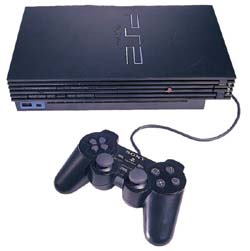 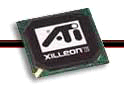 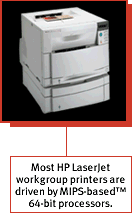 Assembly Variables: Registers (1/4)
Unlike HLL like C or Java, assembly cannot use variables
Why not? Keep Hardware Simple
Assembly Operands are registers
limited number of special locations built directly into the hardware
operations can only be performed on these!
Benefit: Since registers are directly in hardware, they are very fast (faster than 1 billionth of a second)
Assembly Variables: Registers (2/4)
Drawback: Since registers are in hardware, there are a predetermined number of them
Solution: MIPS code must be very carefully put together to efficiently use registers
32 registers in MIPS
Why 32? Smaller is faster
Each MIPS register is 32 bits wide
Groups of 32 bits called a word in MIPS
Assembly Variables: Registers (3/4)
Registers are numbered from 0 to 31
Each register can be referred to by number or name
Number references:
$0, $1, $2, … $30, $31
Assembly Variables: Registers (4/4)
By convention, each register also has a name to make it easier to code
For now:
$16 - $23 $s0 - $s7
		(correspond to C variables)
$8 - $15	 $t0 - $t7
		(correspond to temporary variables)
Later will explain other 16 register names
In general, use names to make your code more readable
C, Java variables vs. registers
In C (and most High Level Languages) variables declared first and given a type
Example:  int fahr, celsius; char a, b, c, d, e;
Each variable can ONLY represent a value of the type it was declared as (cannot mix and match int and char variables).
In Assembly Language, the registers have no type; operation determines how register contents are treated
Comments in Assembly
Another way to make your code more readable: comments!
Hash (#) is used for MIPS comments
anything from hash mark to end of line is a comment and will be ignored
This is just like the C99 //
Note: Different from C.
C comments have format /* comment */ so they can span many lines
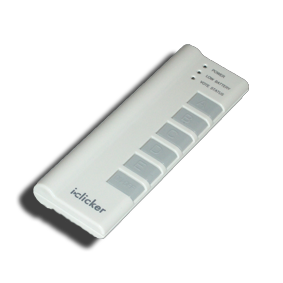 HW1?
Done!
Almost done.
Started. I’m in the mix.
Just basically read it.
Haven’t even started.
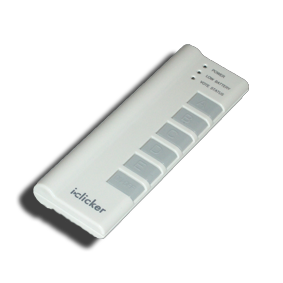 How many hours h on Homework 1?
0 ≤ h < 5
5 ≤ h < 10
10 ≤ h < 15
15 ≤ h < 20
20 ≤ h
Assembly Instructions
In assembly language, each statement (called an Instruction), executes exactly one of a short list of simple commands
Unlike in C (and most other High Level Languages), each line of assembly code contains at most 1 instruction
Instructions are related to operations (=, +, -, *, /) in C or Java
Ok, enough already…gimme my MIPS!
MIPS Addition and Subtraction (1/4)
Syntax of Instructions:
1	2,3,4
where:
1) operation by name 
2) operand getting result (“destination”)
3) 1st operand for operation (“source1”)
4) 2nd operand for operation (“source2”)
Syntax is rigid:
1 operator, 3 operands
Why? Keep Hardware simple via regularity
Addition and Subtraction of Integers (2/4)
Addition in Assembly
Example:	add	$s0,$s1,$s2 (in MIPS)
	Equivalent to:	a = b + c (in C)
where MIPS registers $s0,$s1,$s2 are associated with C variables a, b, c 
Subtraction in Assembly
Example:	sub	$s3,$s4,$s5 (in MIPS)
	Equivalent to:	d = e - f (in C)
where MIPS registers $s3,$s4,$s5 are associated with C variables d, e, f
Addition and Subtraction of Integers (3/4)
How to do the following C statement?
a = b + c + d - e;
Break into multiple instructions
add $t0, $s1, $s2 # temp = b + c
add $t0, $t0, $s3 # temp = temp + d
sub $s0, $t0, $s4 # a = temp - e
Notice: A single line of C may break up into several lines of MIPS.
Notice: Everything after the hash mark on each line is ignored (comments)
Addition and Subtraction of Integers (4/4)
How do we do this?
f = (g + h) - (i + j);
Use intermediate temporary register
add $t0,$s1,$s2	# temp = g + h
add $t1,$s3,$s4	# temp = i + j
sub $s0,$t0,$t1	# f=(g+h)-(i+j)
Register Zero
One particular immediate, the number zero (0), appears very often in code.
So we define register zero ($0 or $zero) to always have the value 0; eg
add $s0,$s1,$zero (in MIPS)
	f = g (in C)
where MIPS registers $s0,$s1 are associated with C variables f, g
defined in hardware, so an instruction 
	add $zero,$zero,$s0
	will not do anything!
Immediates
Immediates are numerical constants.
They appear often in code, so there are special instructions for them.
Add Immediate:
	addi $s0,$s1,10 (in MIPS)
	f = g + 10 (in C)
where MIPS registers $s0,$s1 are associated with C variables f, g 
Syntax similar to add instruction, except that last argument is a number instead of a register.
Immediates
There is no Subtract Immediate in MIPS: Why?
Limit types of operations that can be done to absolute minimum 
if an operation can be decomposed into a simpler operation, don’t include it
addi …, -X = subi …, X => so no subi
addi $s0,$s1,-10 (in MIPS)
	f = g - 10 (in C)
where MIPS registers $s0,$s1 are associated with C variables f, g
Peer Instruction
Since there are only 8 local ($s) and 8 temp ($t) variables, we can’t write MIPS for C exprs that contain > 16 vars.
If p (stored in $s0) were a pointer to an array of ints, then p++; would be addi $s0 $s0 1
12
a) FF
b) FT
c) TF
d) TT
e)dunno
[Speaker Notes: Answer: TFF = 5
1: F (we saw how to break up longer equations to smaller ones already)
2: F (Don’t forget that ints are 4 bytes wide)]
“And in Conclusion…”
In MIPS Assembly Language:
Registers replace C variables
One Instruction (simple operation) per line
Simpler is Better
Smaller is Faster
New Instructions:
add, addi, sub
New Registers:
C Variables: $s0 - $s7
Temporary Variables: $t0 - $t9
Zero: $zero
Administrivia
We will strive to give grades back quickly
You will have one week to ask for regrade
After that one week, the grade will be frozen
Regrading projects/exams: possible to go up or down; we’ll regrade whole thing
 Beware: no complaints if grade goes down